Dual port 10GbE Multi-Gig Expansion Card QXG-10G2T-107
QNAP Unmanaged 10GbE Switch
QNAP High Speed NIC series
Dual port 10GbE Multi-Gig Expansion Card QXG-10G2T-107
10GbE Multi-Gig Alliance
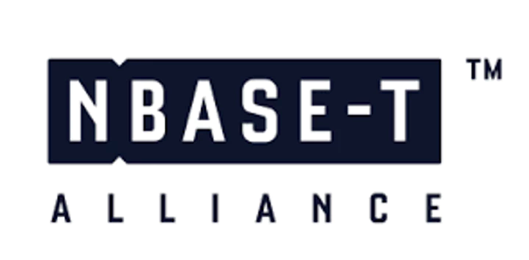 Strong investors & NBASE-T Alliance
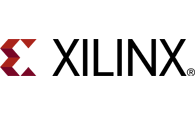 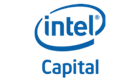 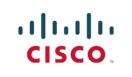 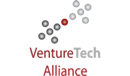 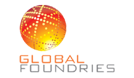 10Gbps
5Gbps
2.5Gbps
1Gbps
100Mbps
Multi-Gig Leading solution Aquantia
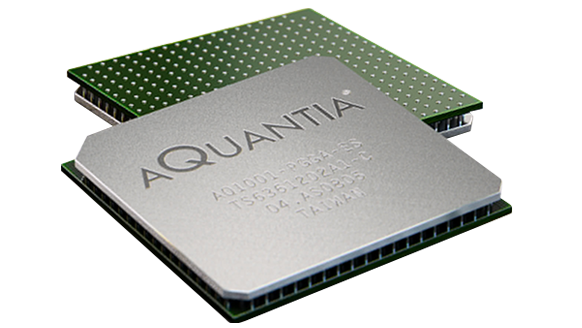 Used in various solutions
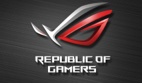 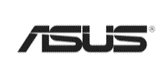 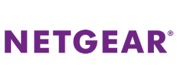 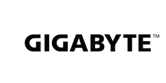 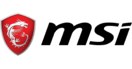 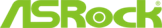 [Speaker Notes: QXG-10G1T 中文簡報

https://www.google.com/search?rlz=1C5CHFA_enTW756TW756&biw=1440&bih=637&tbm=isch&sa=1&ei=UN1kXZiSL5bi-AalmZ3IDA&q=nbase-t+alliance&oq=nbase-t+all&gs_l=img.1.0.0i24.109121.110302..112358...1.0..0.49.211.5......0....1..gws-wiz-img.......0i30._zAQ-T5AKIc#imgrc=8zR5tpChhW-eTM:]
Flexible options between 1 to 10Gbps
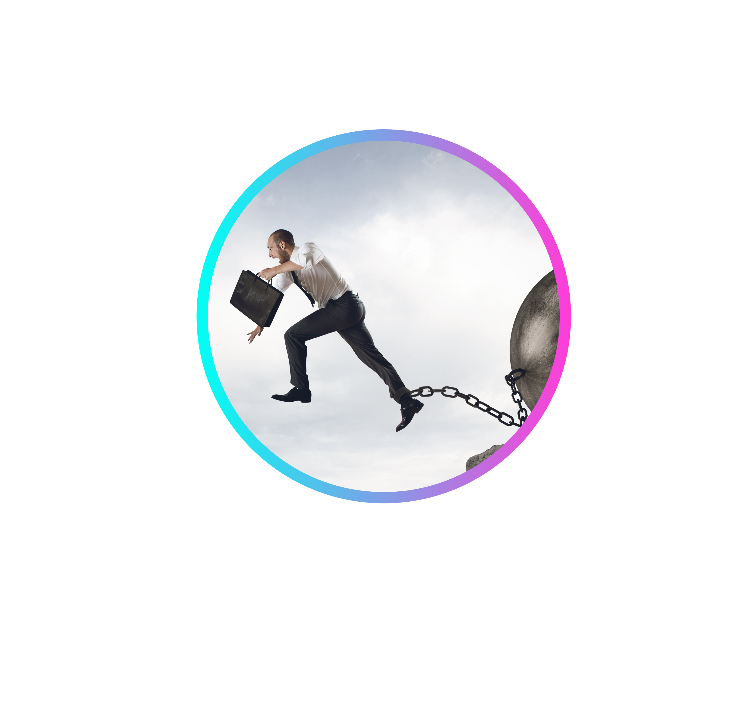 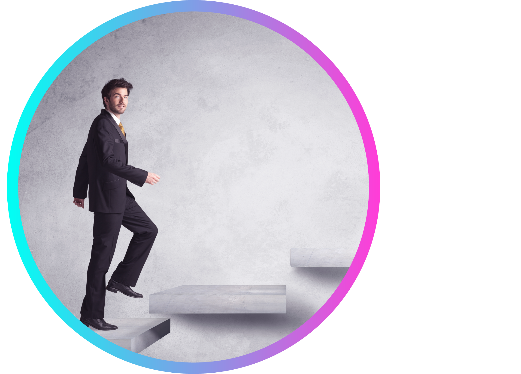 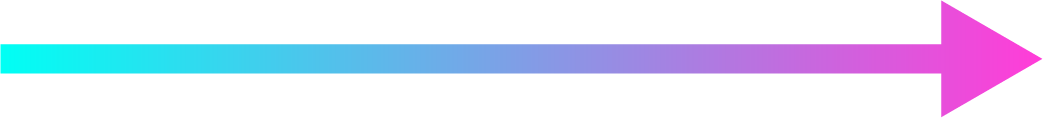 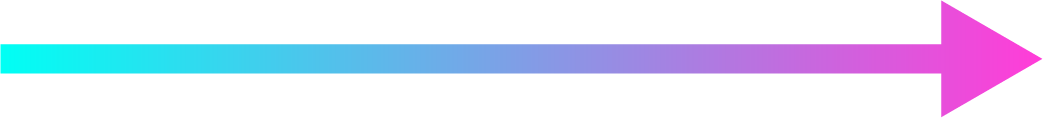 100Mbps
1Gbps
5Gbps
1Gbps
10Gbps
2.5Gbps
10Gbps
CAT 6 above cable is required
10GbE switch investment
Original CAT 5e can reach to 5Gbps
CAT 6 above cable reaches 10Gbps
Low cost 10GbE NBASE-T switch
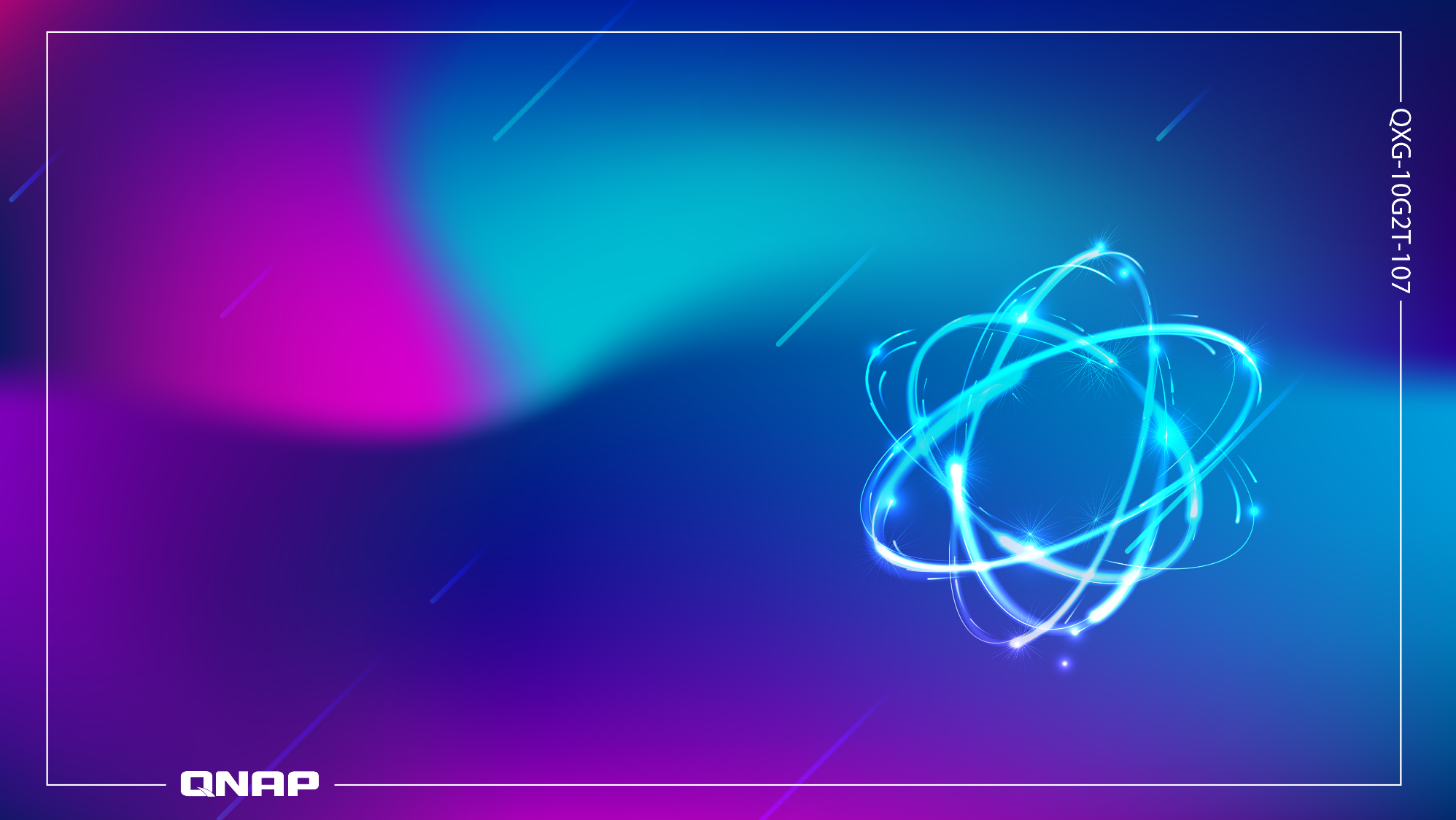 Take advantages of existing infrastructure
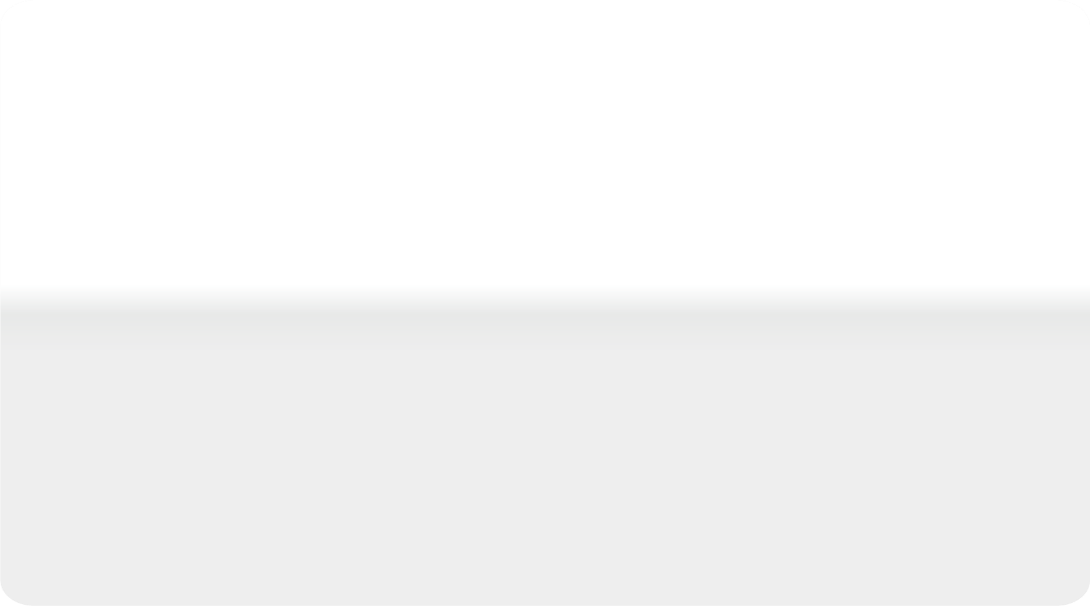 Current LAN cables may already be capable for > 1Gbps speeds!
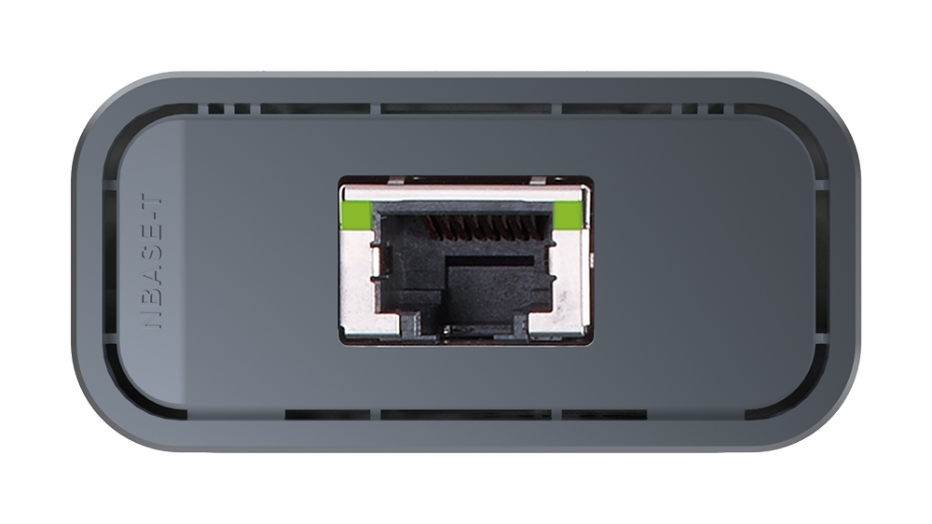 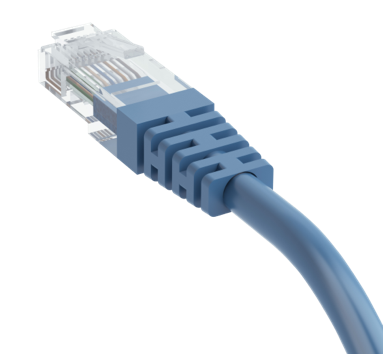 [Speaker Notes: QXG-10G1T 中文簡報]
QNAP Multi-Gig Expansion Cards
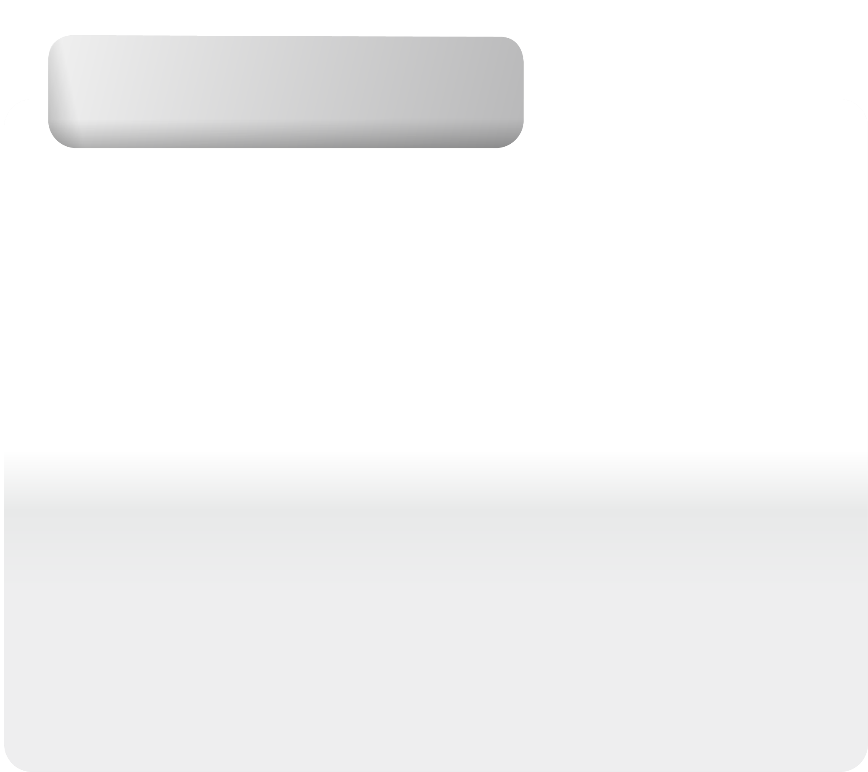 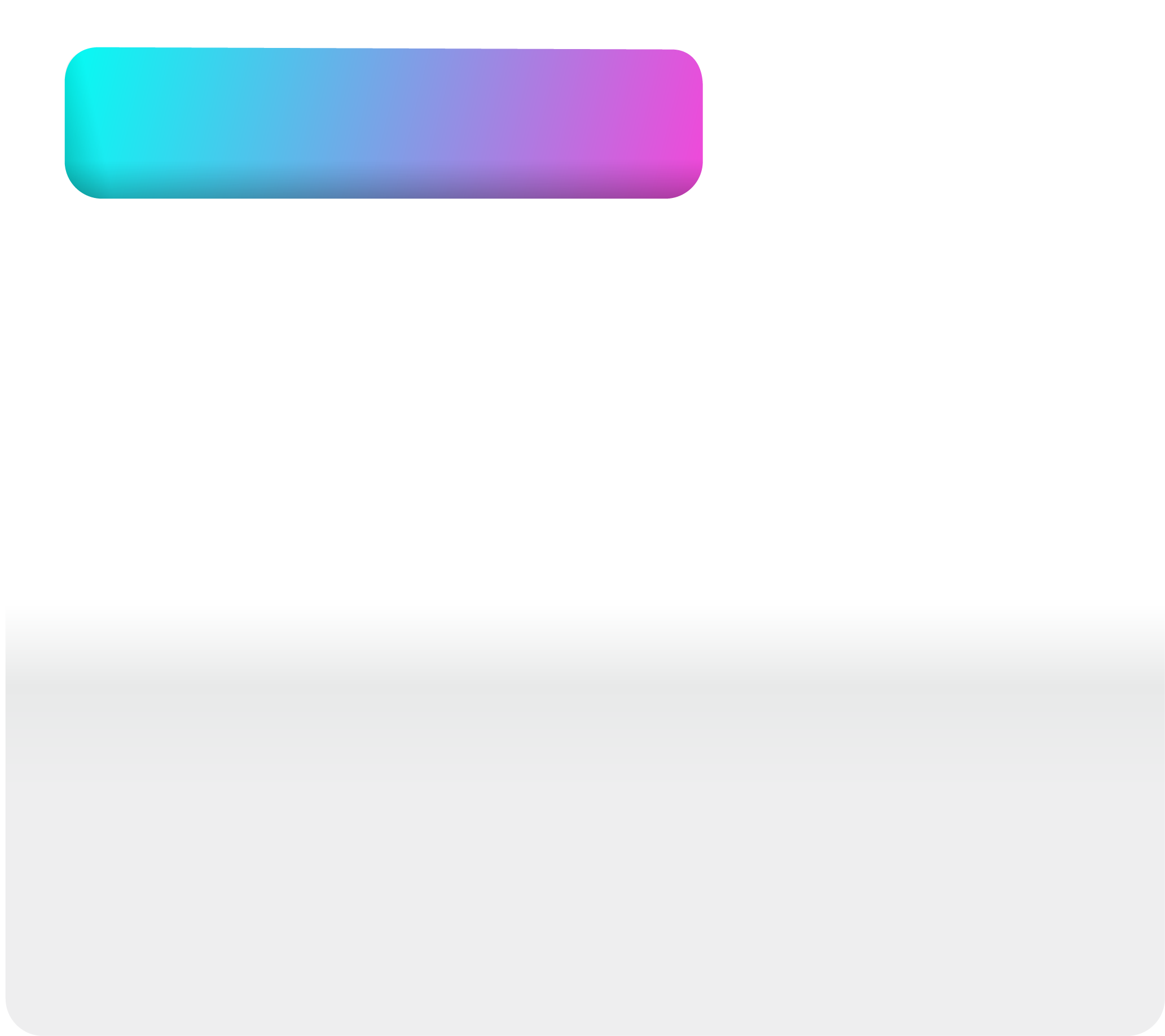 Dual-port
QXG-10G2T-107
Single-port
QXG-10G1T
Single-port 5-speed 10GBASE-T (RJ45)
Dual-port 5-speed 10GBASE-T (RJ45)
AQtion AQC-107
AQtion AQC-107S
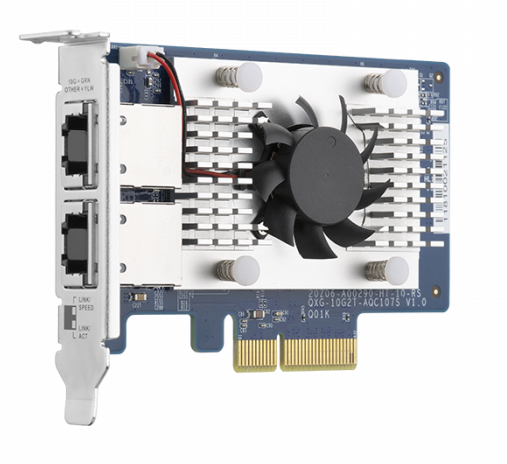 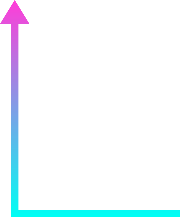 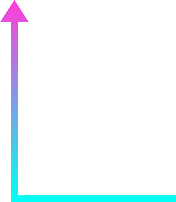 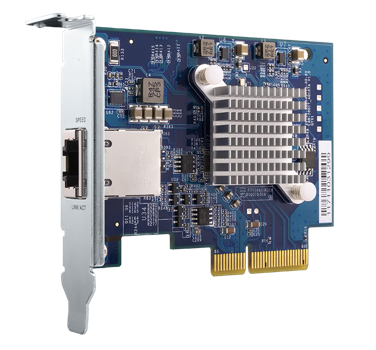 Low profile form factor
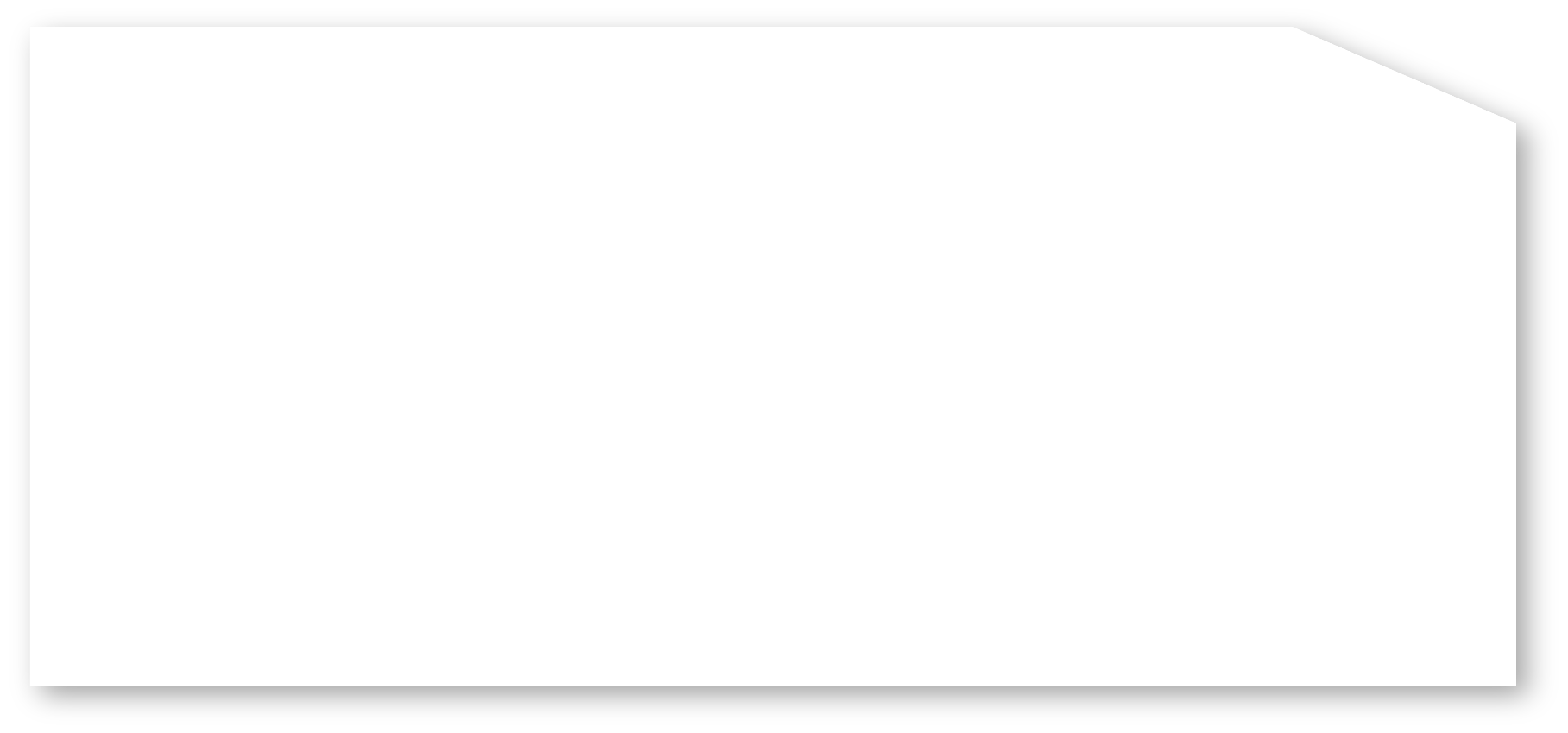 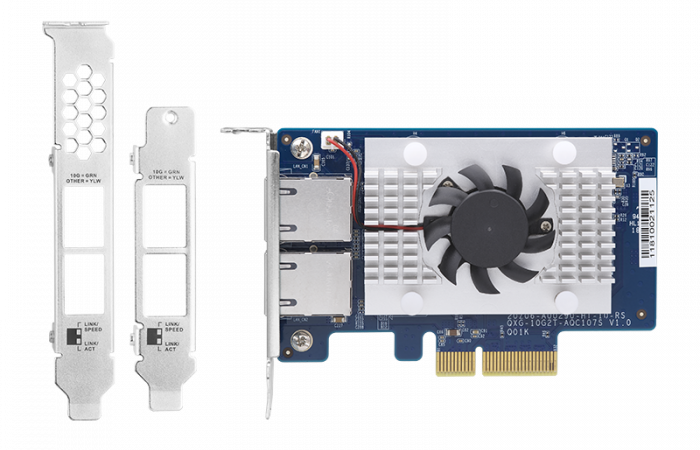 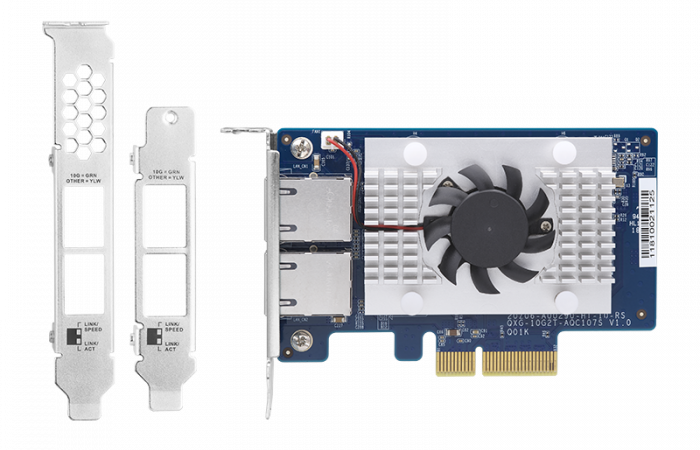 106.8 mm
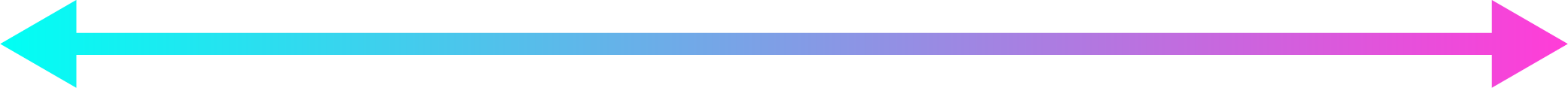 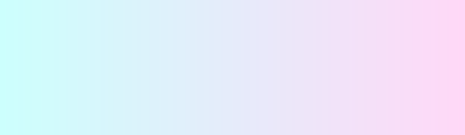 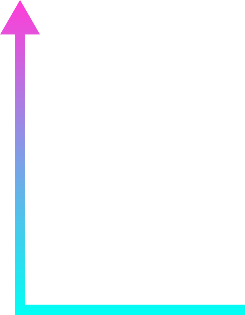 68.9 mm
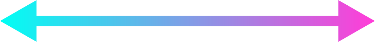 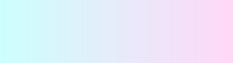 PCIe  Gen 2 x4 interface
Full height and QNAP flat bracket is bundled
Low profile bracket is pre-installed
Cooling heatsink and active fan
Supports QTS, Windows and Linux
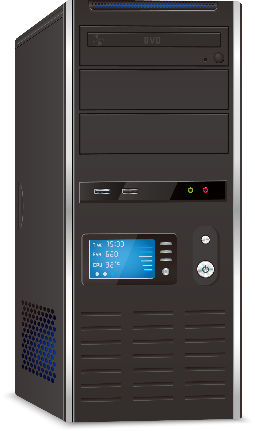 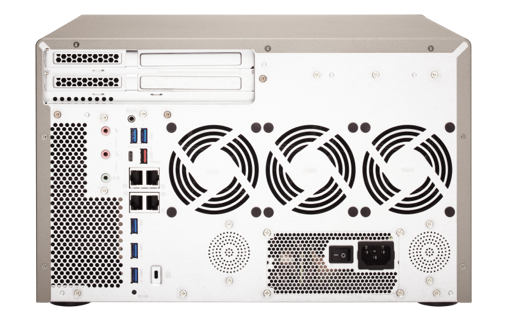 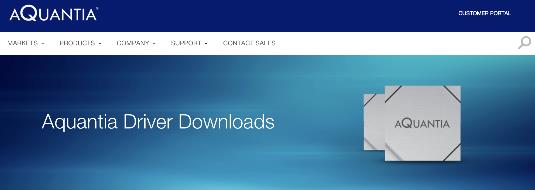 PCIe supported NAS
PCIe supported  PC/Workstation
Driver is required to download and install to your PC from Aquantia website
The driver is featured in QTS, Please update to latest QTS version
*the compatible QNAP NAS can be found in QNAP compatibility list
[Speaker Notes: QNA-T310G1T/QNA-T310G1S 簡報
https://www.aquantia.com/support/driver-download/]
Multi-speed on different infrasturcture
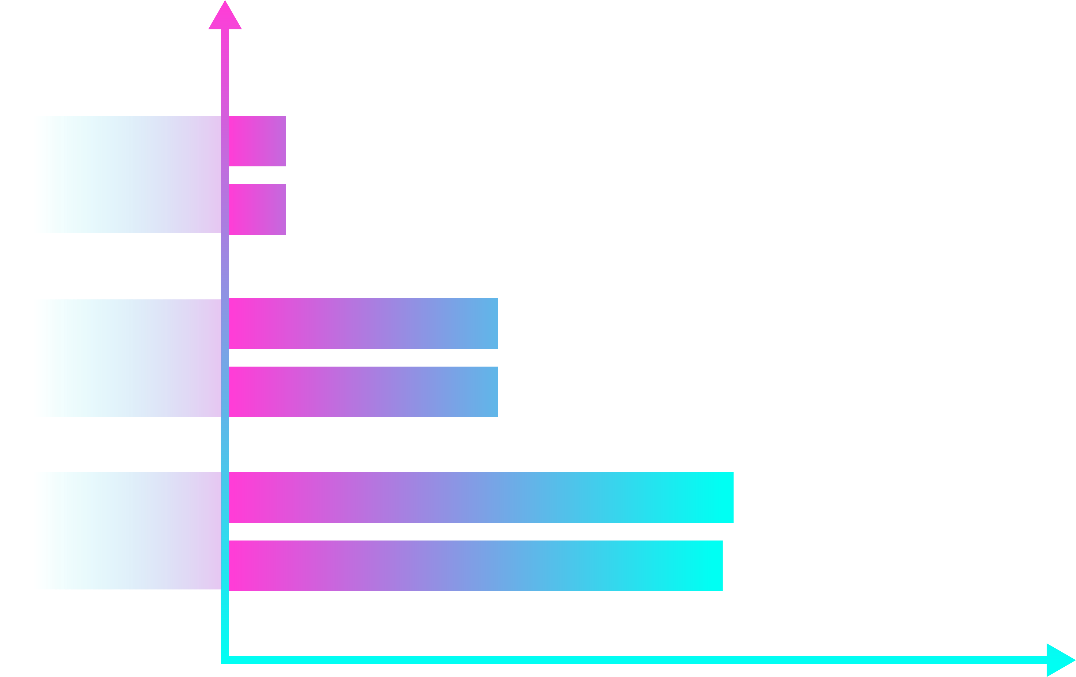 Download: 118MB/s
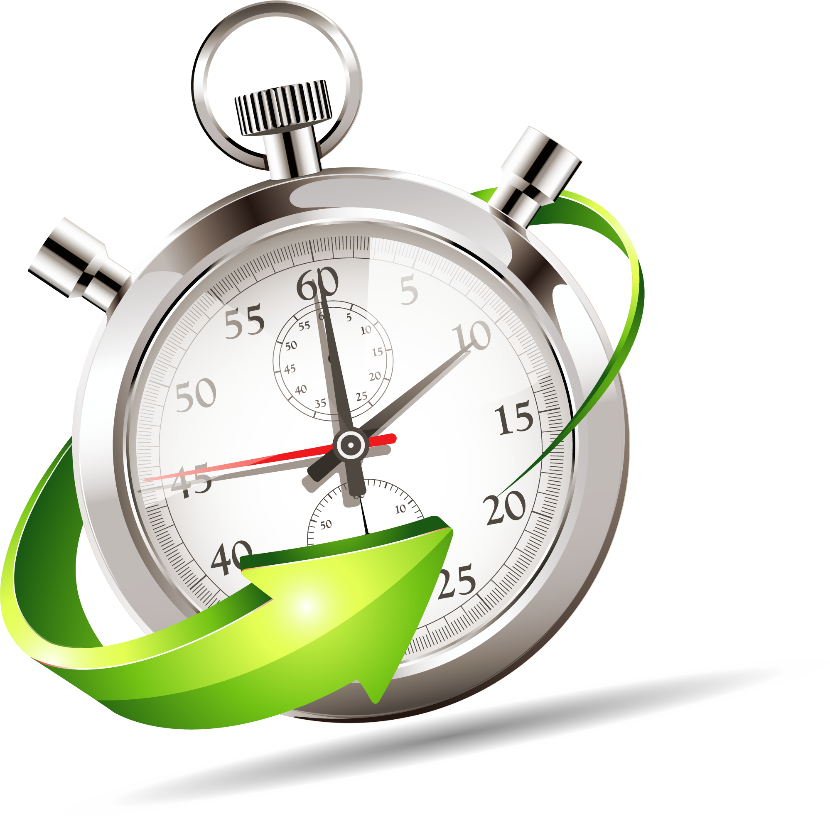 1GbE
Upload: 118MB/s
Download: 581MB/s
5GbE
Upload: 581MB/s
Download: 1157MB/s
10GbE
Upload: 1134MB/s
MB/s
PC featured QXG-10G2T-107 transfer 10GB file to TVS-672N via QSW-1208-8C 
CPU: Intel (R) Core(TM) i7-6700 CPU@ 3.40GHz.2. OS: Windows 10.3. Memory: 64 GB.4. 1GbE NIC On board5. 10GbE NIC: QXG-10G2T-AQC107
Performance Demo
10GB file drag-and-drop via 10Gbps
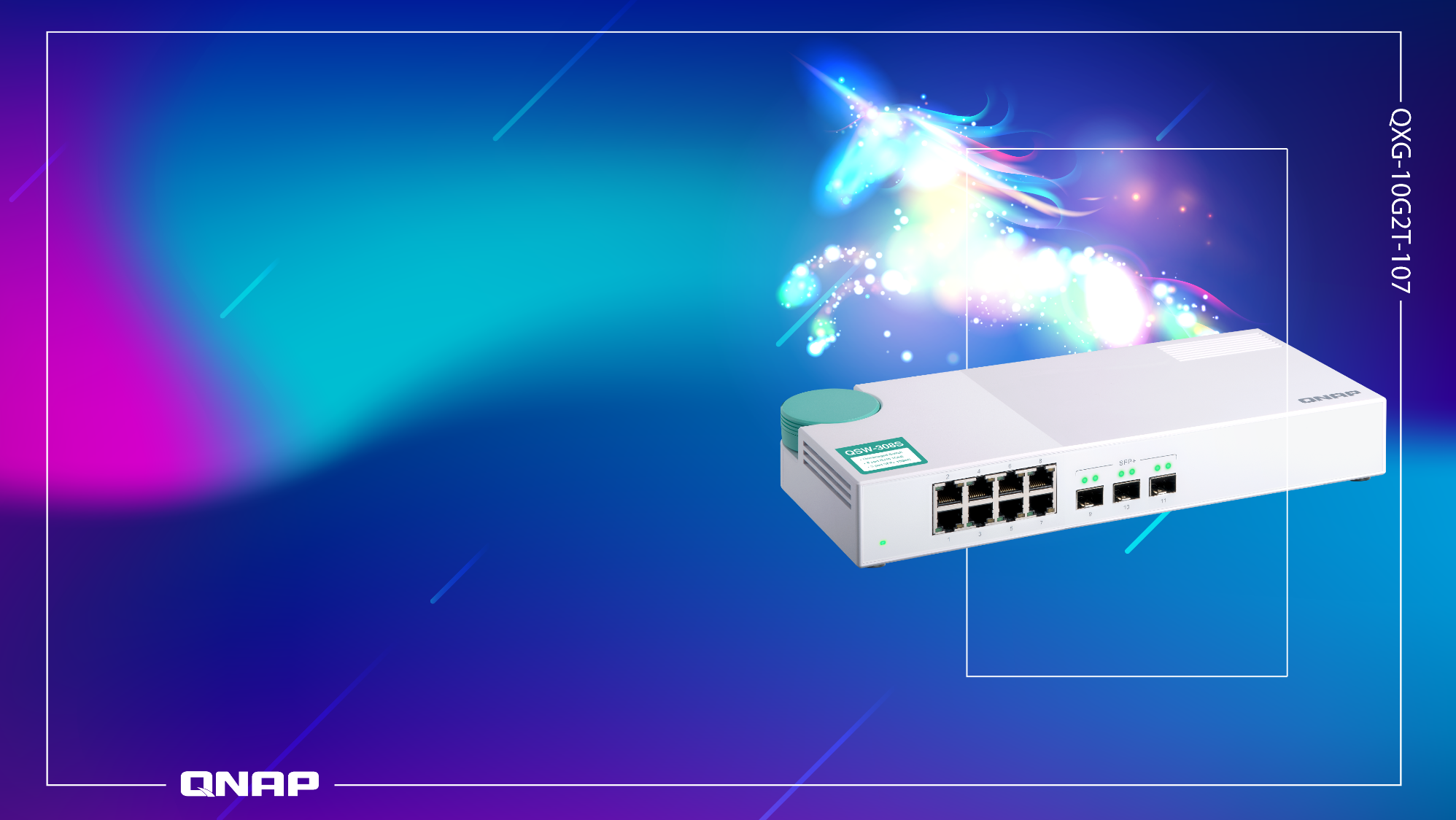 QNAP Unmanaged 10GbE Switch
QSW 10GbE NBASE-T Switch
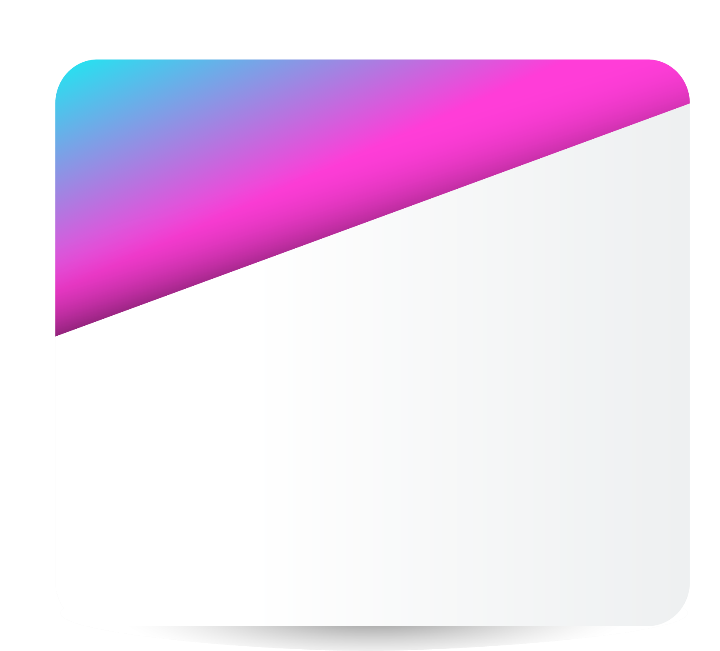 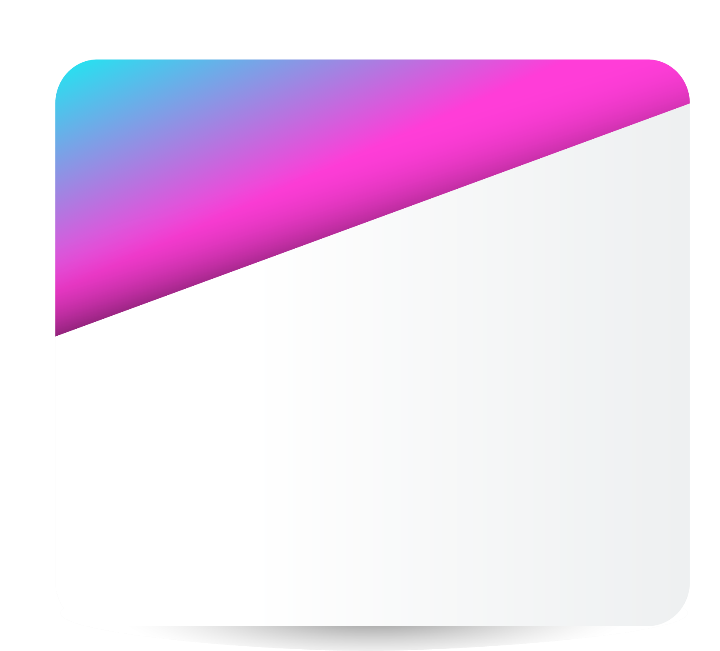 QSW-308S
QSW-308-1C
QSW-1208-8C
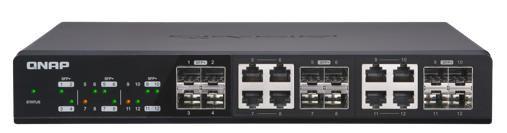 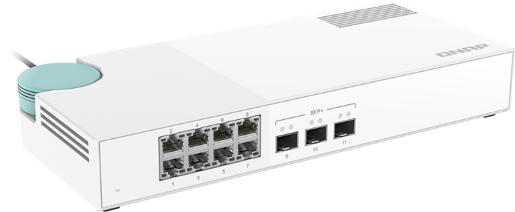 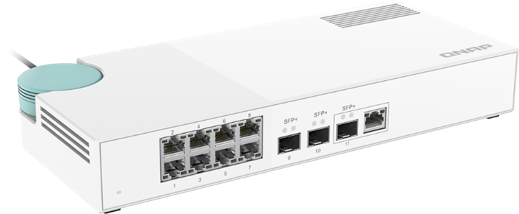 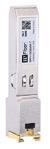 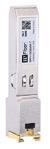 Provides 12 ports of 10Gbps transfer
QSW-804-4C
Use 10G-SFP-T copper transceiver module 
for link up copper cable
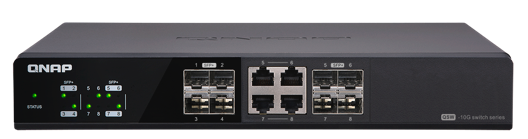 Use 10G-SFP-T copper transceiver module 
for link up copper cable
3 x SFP+ 10GbE port 
     (built-in 1 x 10GbE NBASE-T Combo port)
     Support: 10Gbps/5Gbps/2.5Gbps/1Gbps/100Mbps
8 x 1GbE RJ45 port
3 x SFP+ 10GbE
8 x 1GbE RJ45
Provides 8 ports of 10Gbps transfer
[Speaker Notes: QSW-308]
Multi-Gig Port
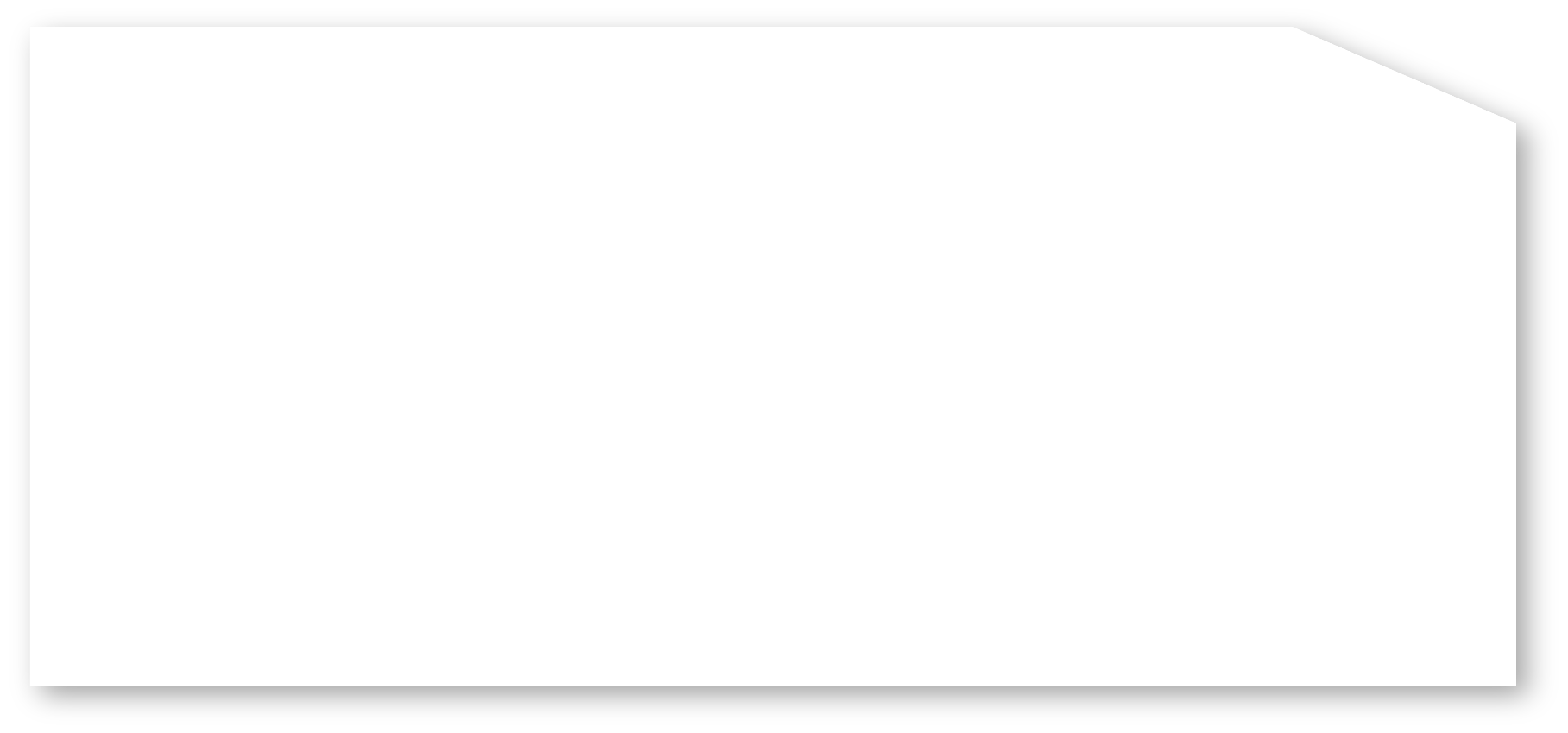 Automatically adapts to the required speed and supports 5 networking speeds.
1G
100M
5G
10G
2.5G
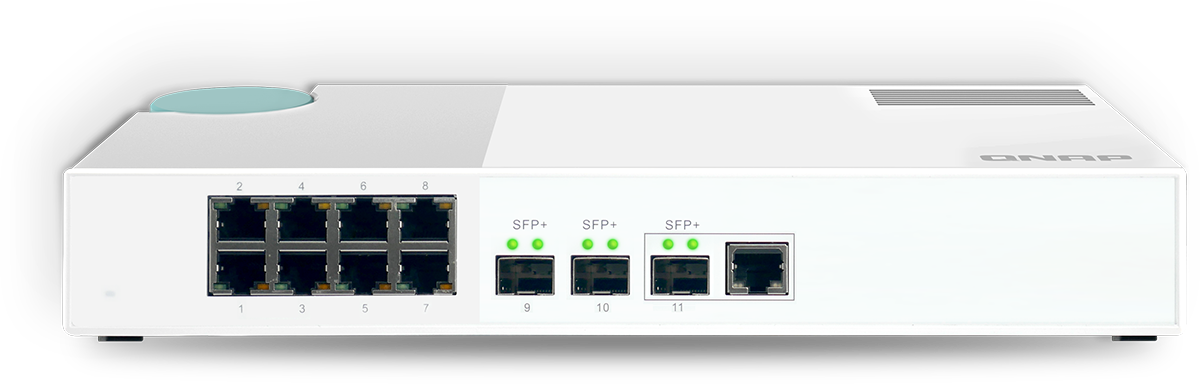 Supports Multi-Gigabit NBASE-T by QSW-308-1C combo port
[Speaker Notes: QSW-308簡報]
Build a high-speed home network
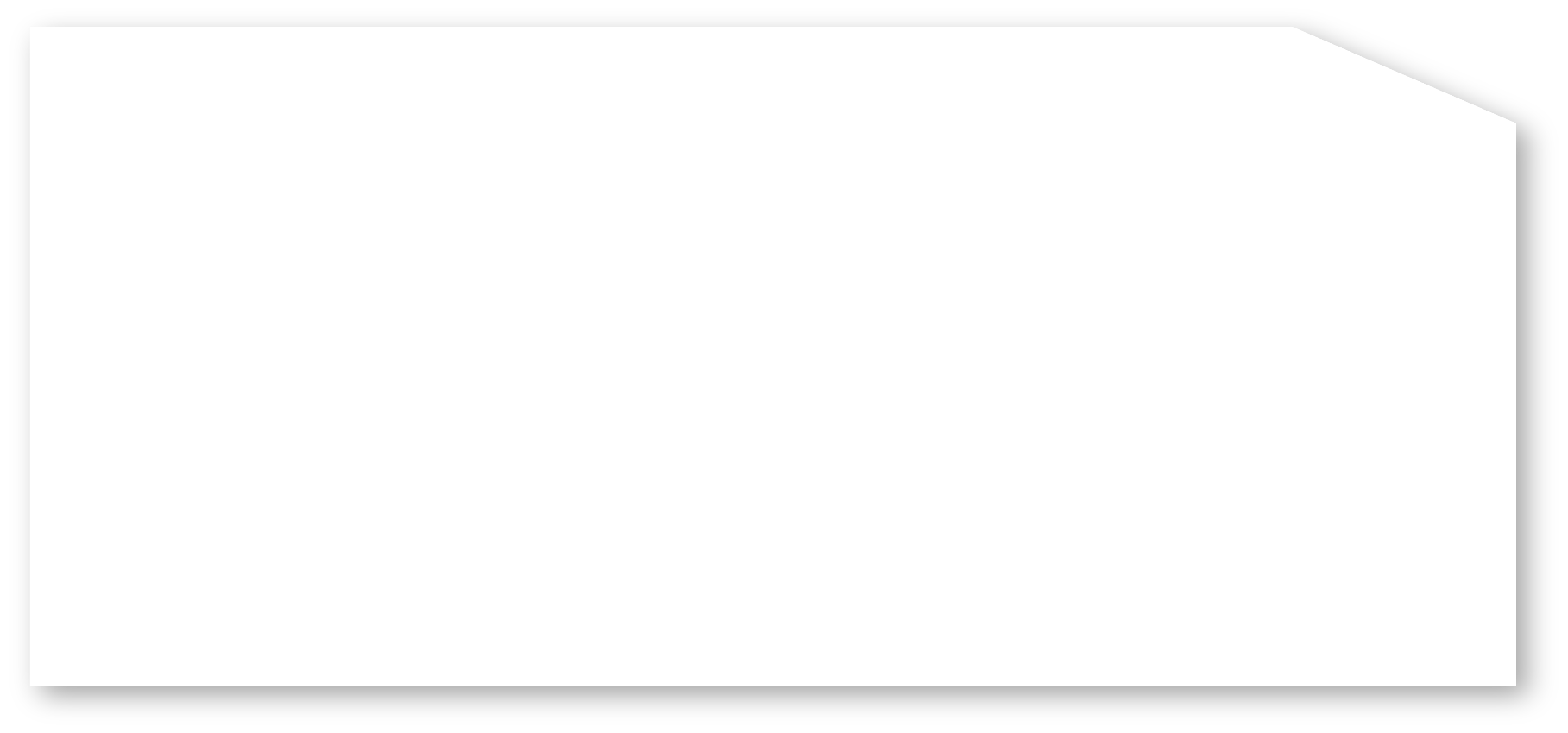 1G Wifi Router
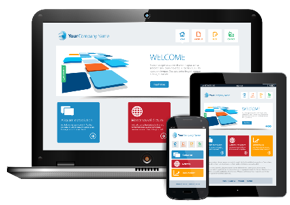 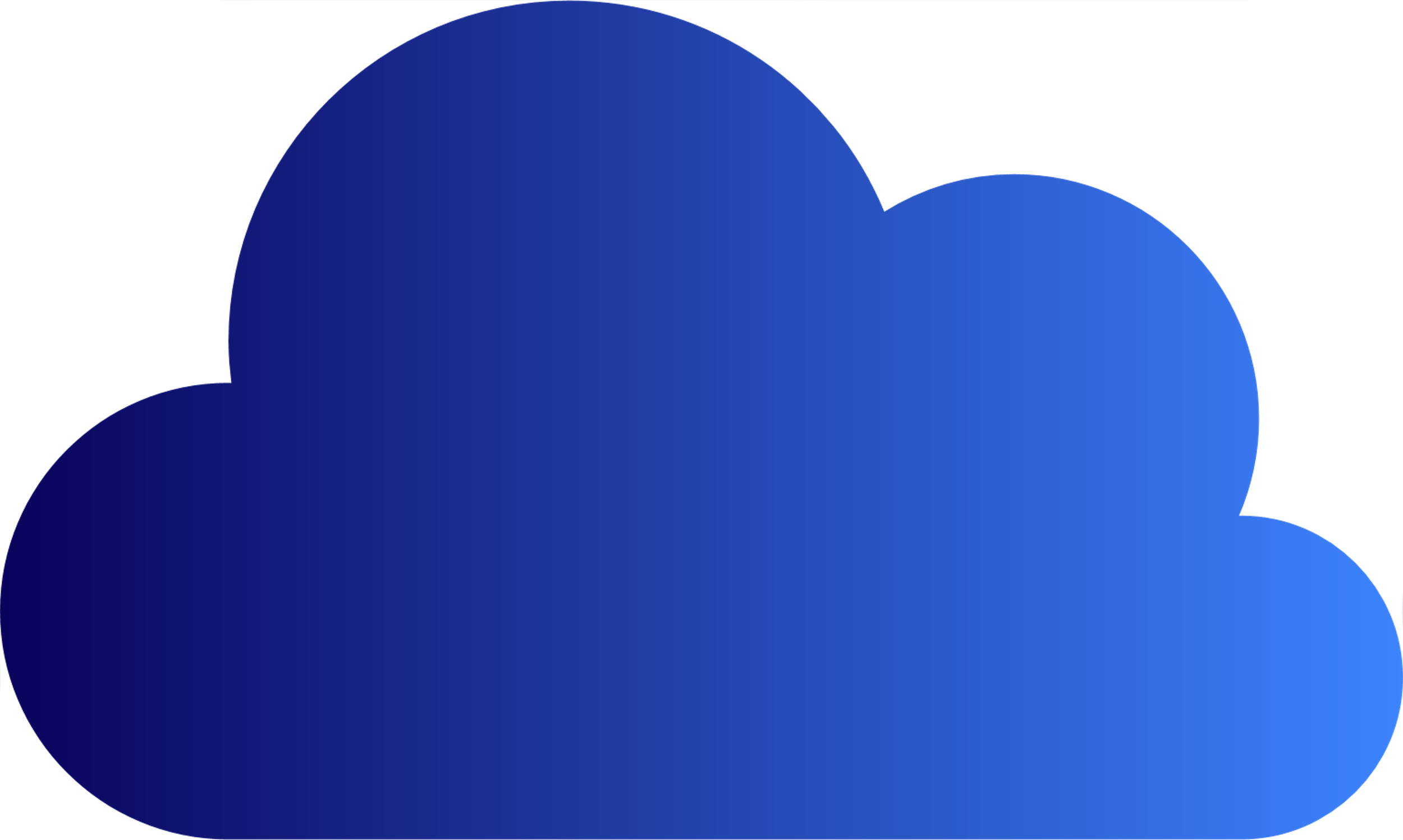 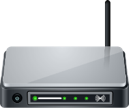 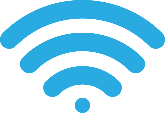 Internet
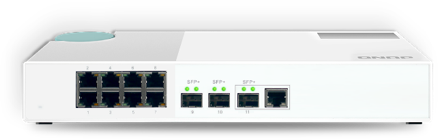 1 Gbps WiFi device
QSW series 10GbE switch
1 Gbps
1 Gbps
10Gbps RJ 45
10Gbps SFP+
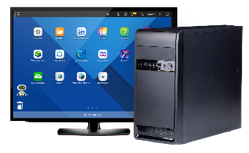 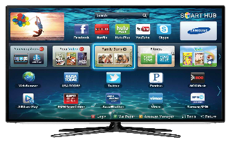 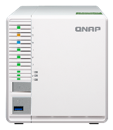 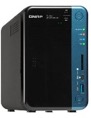 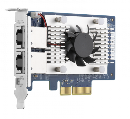 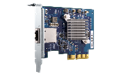 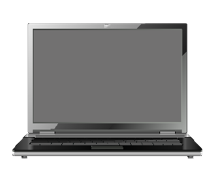 NAS
1G Notebook
PC + QXG-10G2T-107 10GbE LAN Card
Smart TV
NAS
[Speaker Notes: QSW-308簡報]
QSW series product comparison
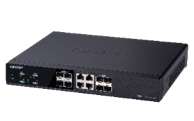 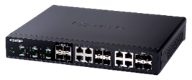 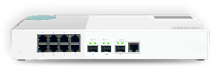 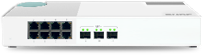 [Speaker Notes: QSW-308]
QNAP High Speed NIC series
Intel
Mellanox
Aquantia
QNAP 10GbE above NIC product line
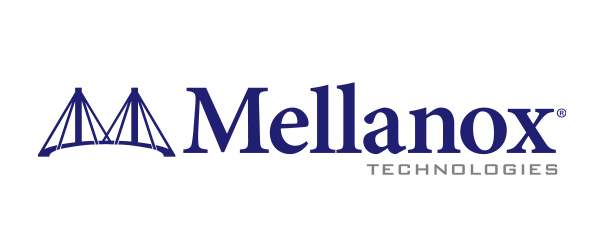 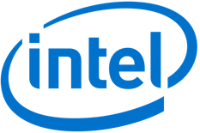 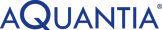 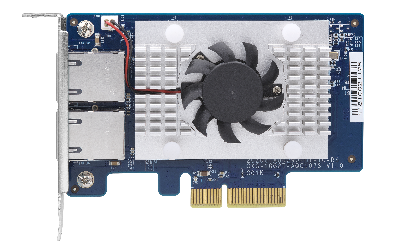 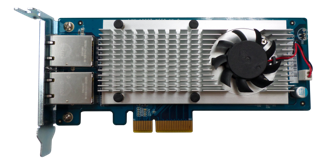 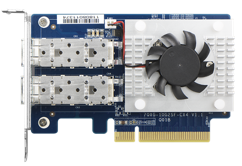 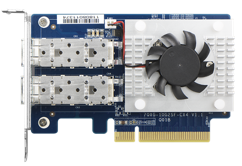 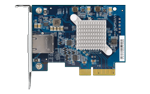 LAN-10G2T-X550
X550
Dual-port 10GbE BaseT
PCIe Gen3 x4
Low Profile
LAN-10G2SF-MLX
QXG-25G2SF-CX4
QXG-10G1T
QXG-10G2T-107
Aqtion AQC107S
Dual-port  10GbE NBase-T
PCIe Gen3 x8
Low Profile
ConnectX-4
Dual-port 10GbE SFP+
PCIe Gen3 x8
Low Profile
ConnectX-4
Dual-port 25GbE SFP+
PCIe Gen3 x8
Low Profile
Aqtion AQC107
Single-port10GbE NBase-T
PCIe Gen3 x8
Low Profile
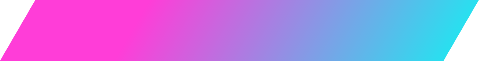 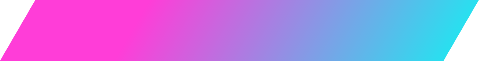 iSER / RoCE offload
5-speed Multi- Gig
QNA series for 10GbE
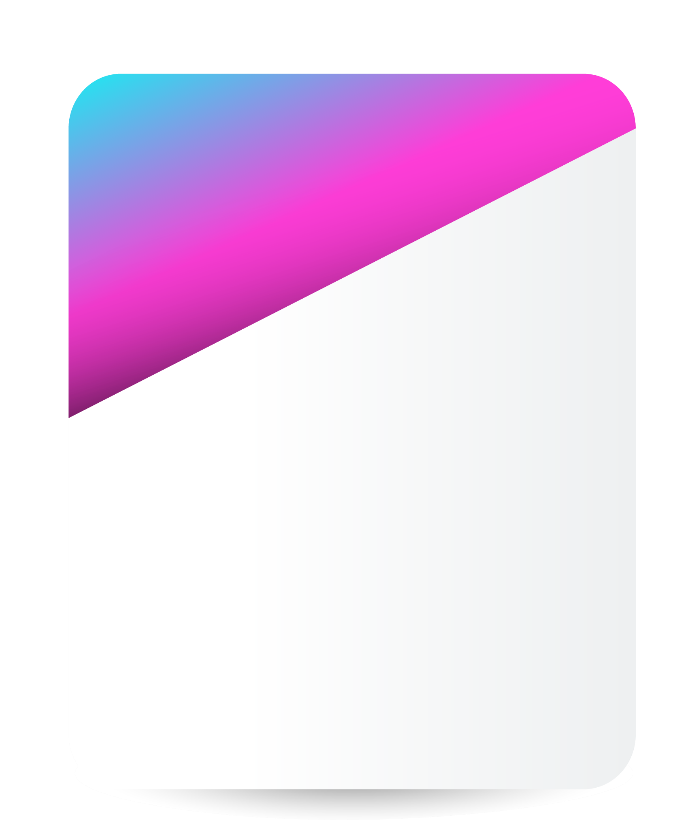 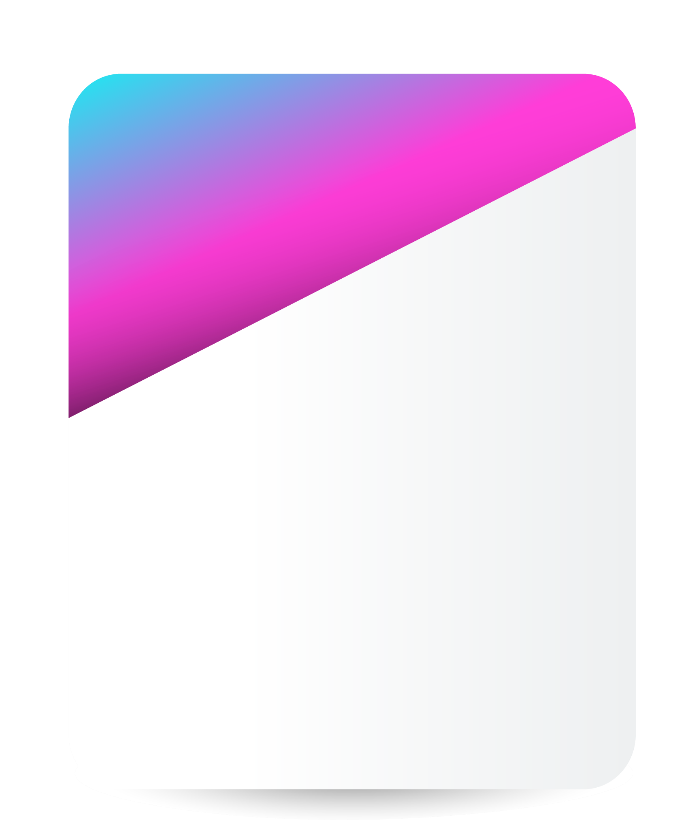 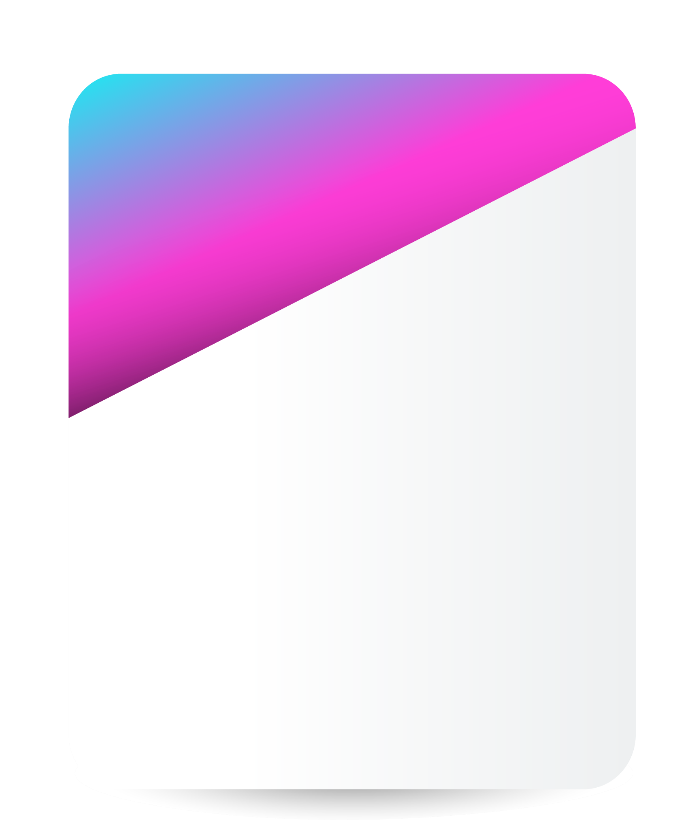 QNA-UC5G1T
QNA-T310G1T
QNA-T310G1S
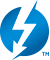 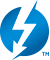 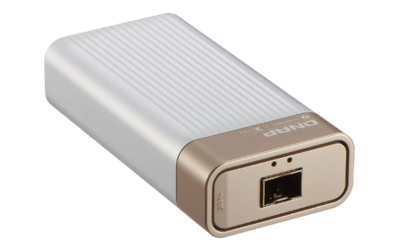 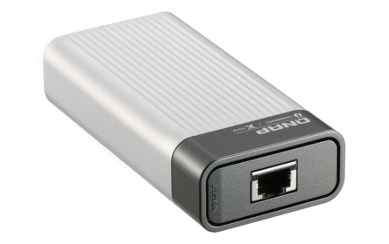 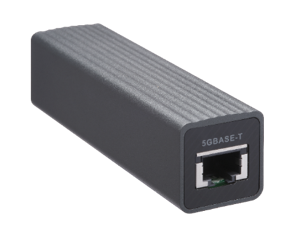 USB 3.0
Thunderbolt 3
Thunderbolt 3
RJ45 NBASE-T
4 speed: 5G/2.5G/1G/100M
10GbE NBASE-T port
5 speed: 10G/5G/2.5G/1G/100M
10GbE SFP+ Port
Supported speed:10Gbps/1Gbps
[Speaker Notes: QSW-308]
QNAP Cache and 10GbE series: QM2
5-speed Multi-Gigabit NBASE-T
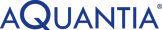 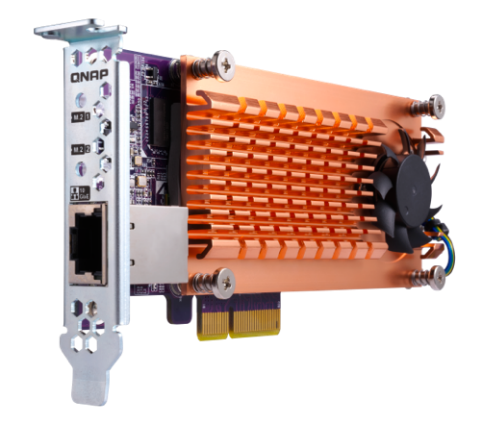 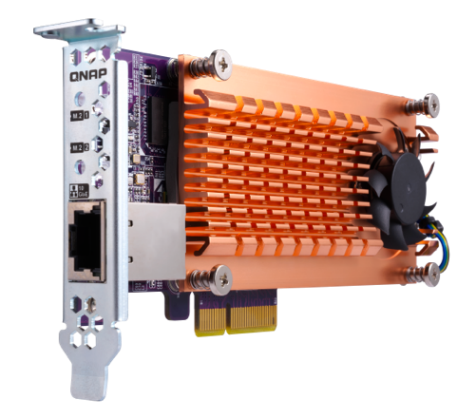 QM2-2S10G1TA
Single-port 10GbE NBASE-T
2 x SATA M.2 SSD slots
PCIe Gen2 x4
Low Profile
QM2-2P10G1TA
Single-port 10GbE NBASE-T
2 x NVMe SSD slots
PCIe Gen2 x4
Low Profile
PC/ workstation speed up
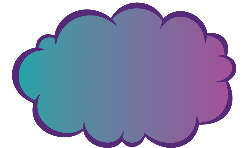 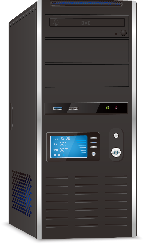 1GbE
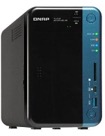 CAT 5e
CAT 5e
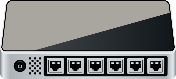 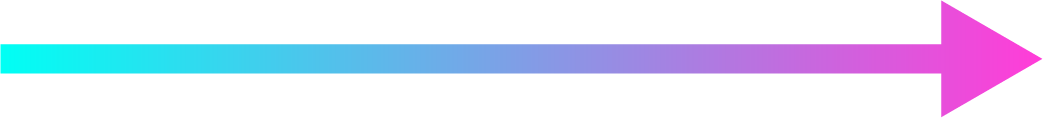 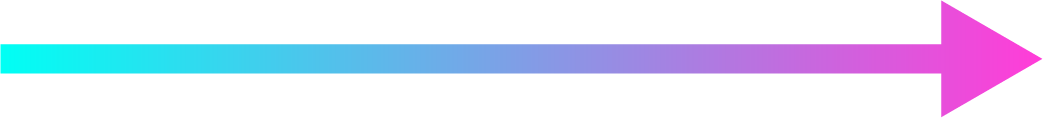 1GbE Switch
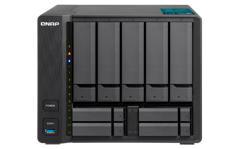 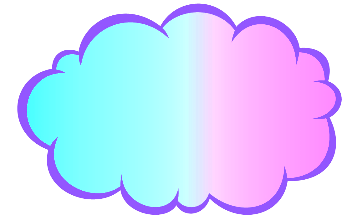 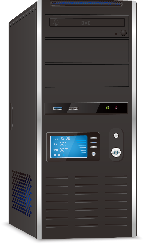 CAT 6
SFP+ or CAT 6
QNAP
10GbE NAS
10Gbps
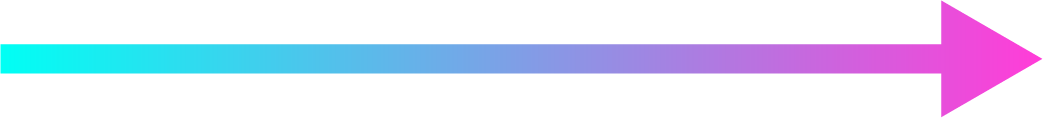 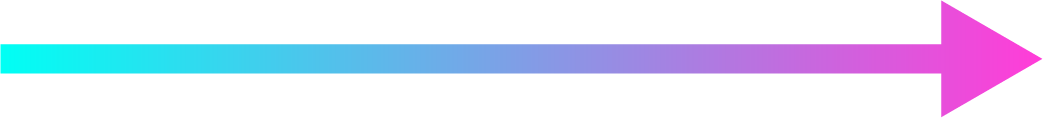 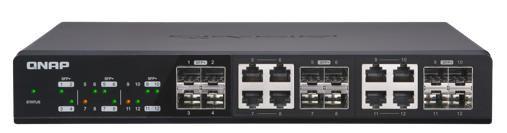 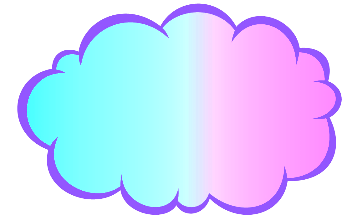 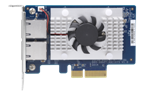 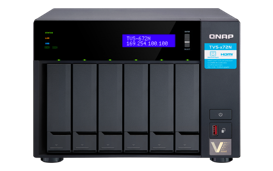 CAT 5e
CAT 5e
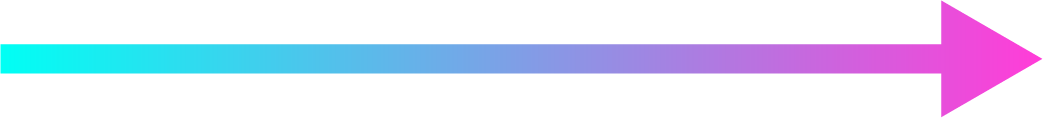 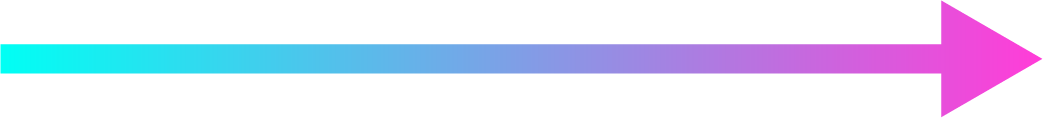 TVS-672N
QNAP 5GbE NAS
5Gbps
QXG-10G2T-107
QSW-1208-8C
Mac/Windows laptop speed up instantly
Backup to
QNAP 10G/5GbE NAS
Back-up your masterpiece
Video Editing workstation
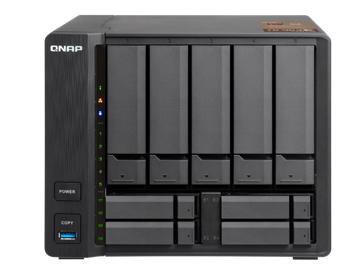 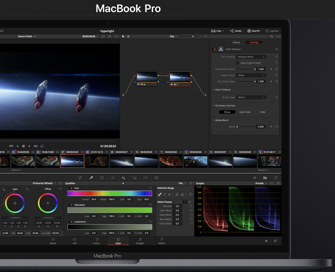 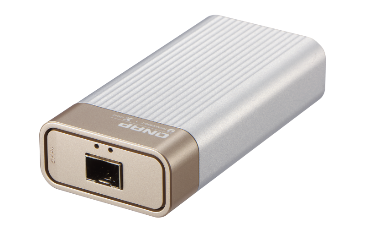 Thunderbolt 3
10GbE
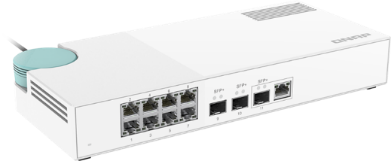 TS-932X
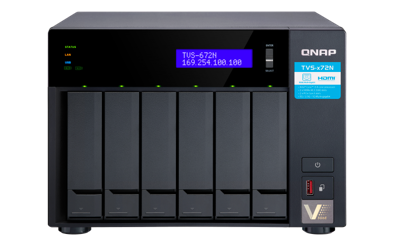 Laptops for cooperation
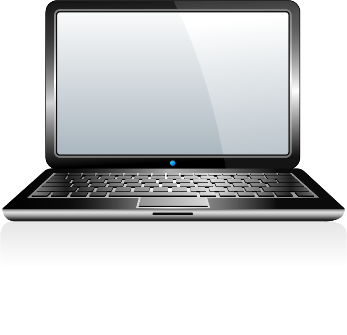 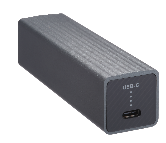 USB 3.0
5GbE
TVS-672N
PC/Workstation 25GbE ultra speed
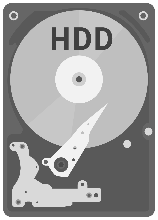 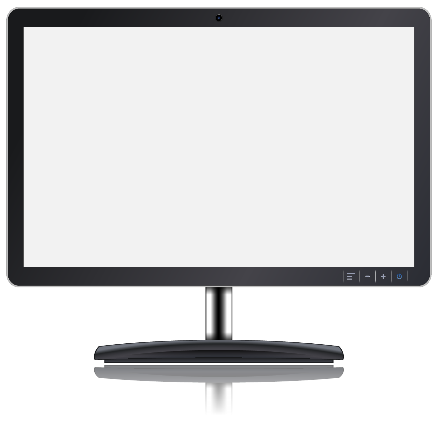 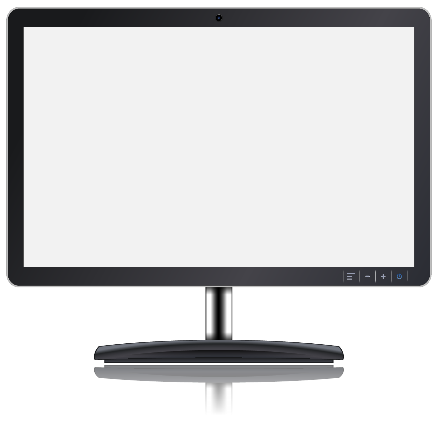 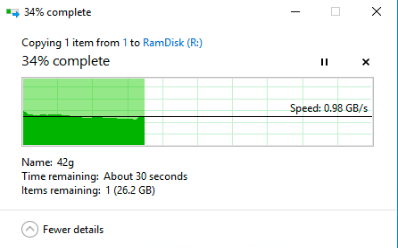 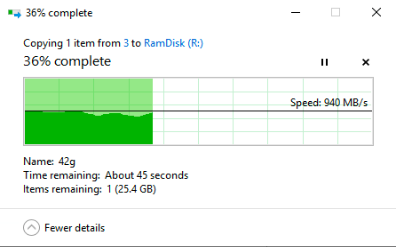 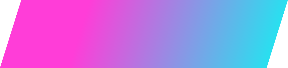 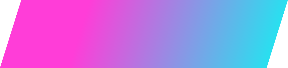 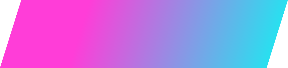 Speed : 0.98 GB/s
Speed : 940 MB/s
Speed : 962 MB/s
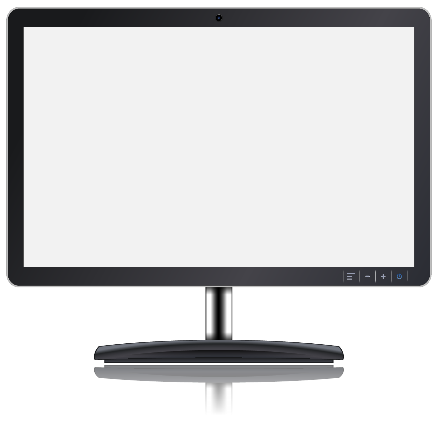 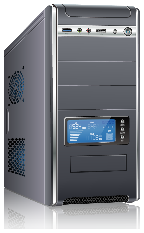 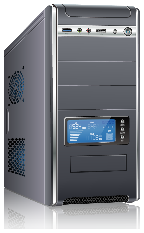 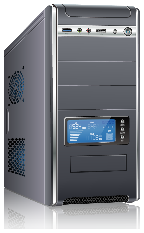 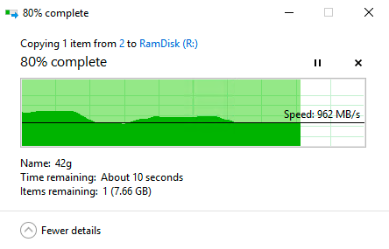 Recommended PC/ Workstation spec
Intel x86 i5/i7(or same level) above
Minimum Basic clock rate :3.3 GHz
NVMe SSD
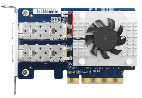 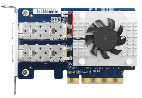 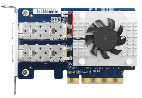 QXG-25G2SF-CX4
QXG-25G2SF-CX4
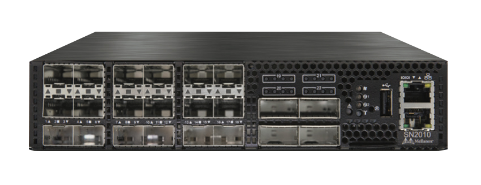 QXG-25G2SF-CX4
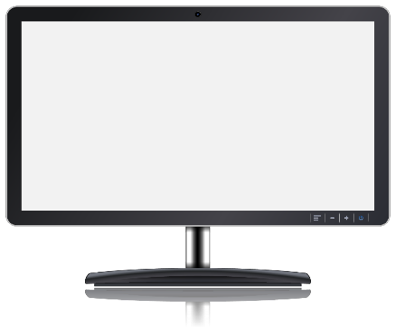 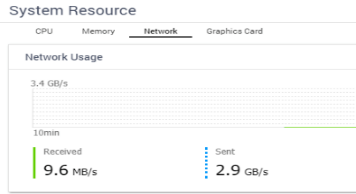 QXG-25G2SF-CX4
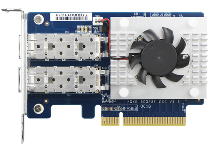 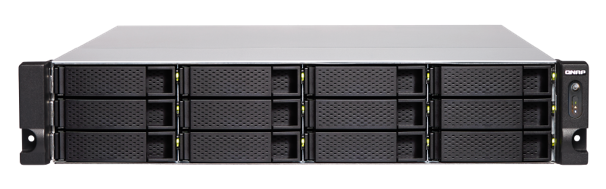 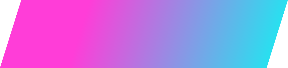 2.9GB/s
Recommended Server spec
QNAP Intel X72 / AMD x77 above
12 x enterprise SATA SSD, RAID5 or RAID10
[Speaker Notes: 25G-CX4 直播]
PC/ workstation 10GbE ft. Cache solution
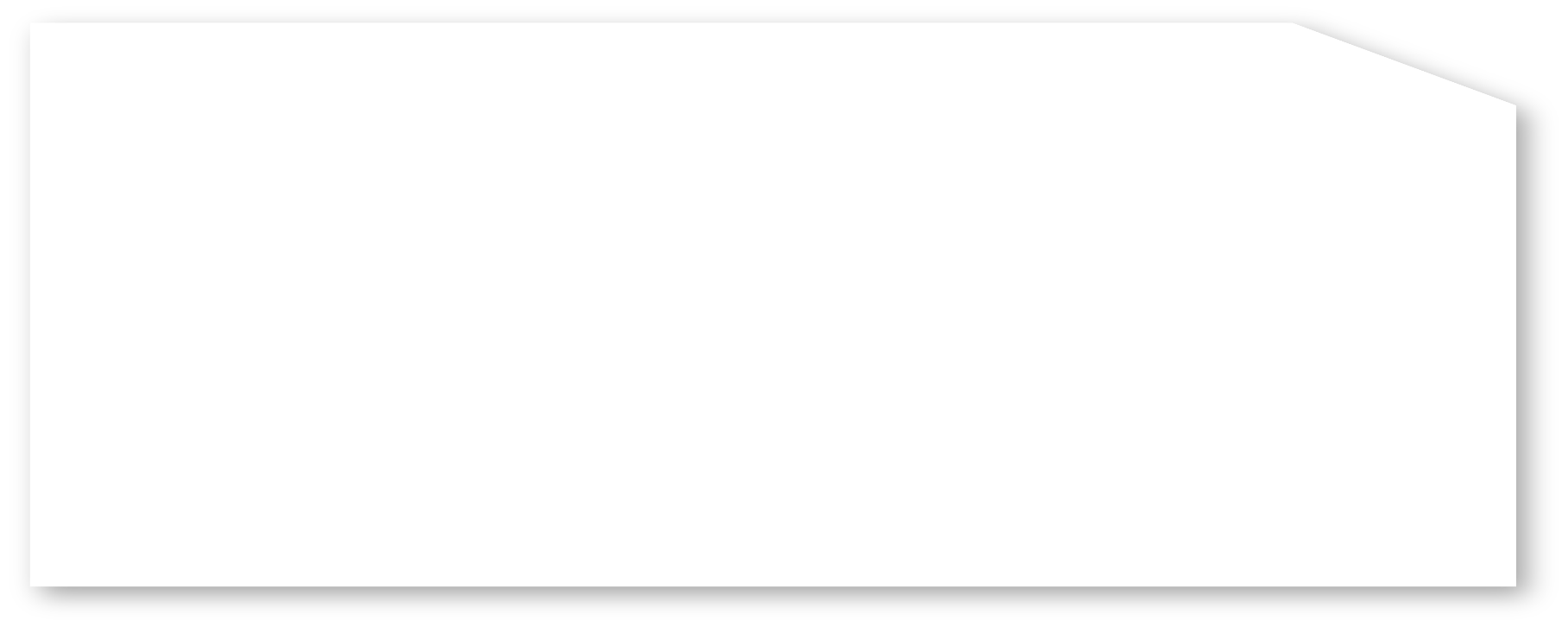 QM2-2P10G1TA
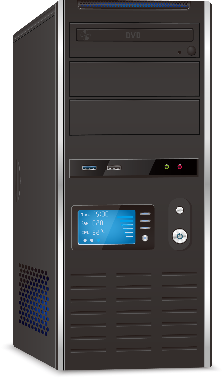 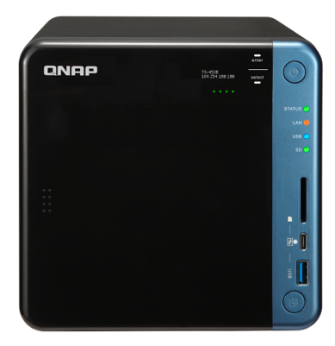 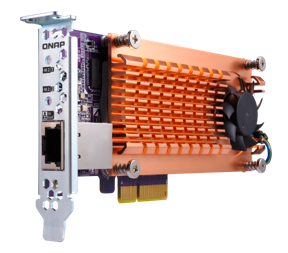 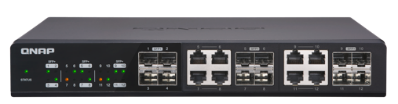 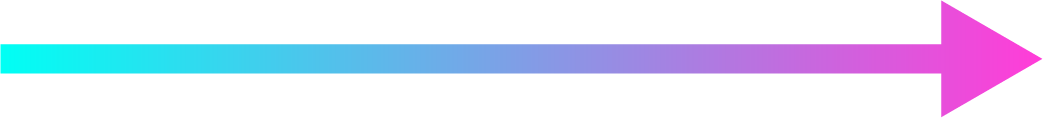 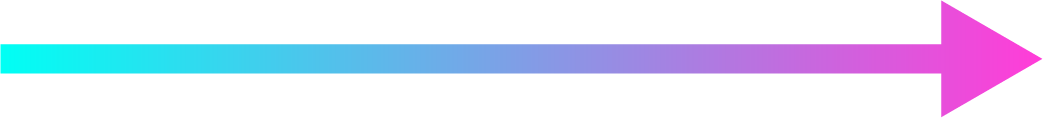 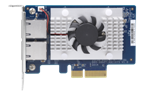 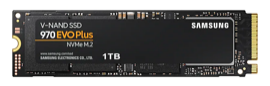 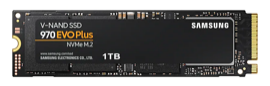 Install 2 x M.2 SSD to improve the system cache and also enjoy the 10GbE transfer.
QNAP 10GbE NAS
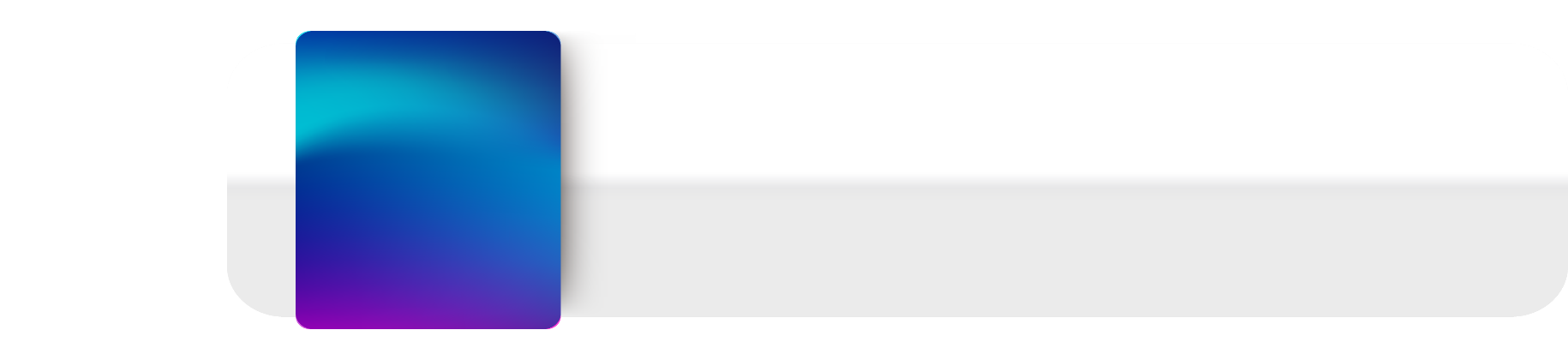 SFP+
ES1686dc，TES-x85U ，TDS-16489U，TVS-x80U ，TS-x83XU，TVS-1582TU，TS-x77XU，TVS-x72XU，TS-x73U ，TS-x63XU ，TS-1635AX，TS-x32X，TS-x32XU，TS-431X，
TS-431XeU
Internal 10GbE/5GbE
Series
RJ45 (BASE-T)
TS-2888X，TS-1685，TS-1677X，TVS-x82T ，TVS-951X，TVS-963X，TVS-x72N，TVS-x72XT，TS-453BT3，TBS-453DX，HS-453DX
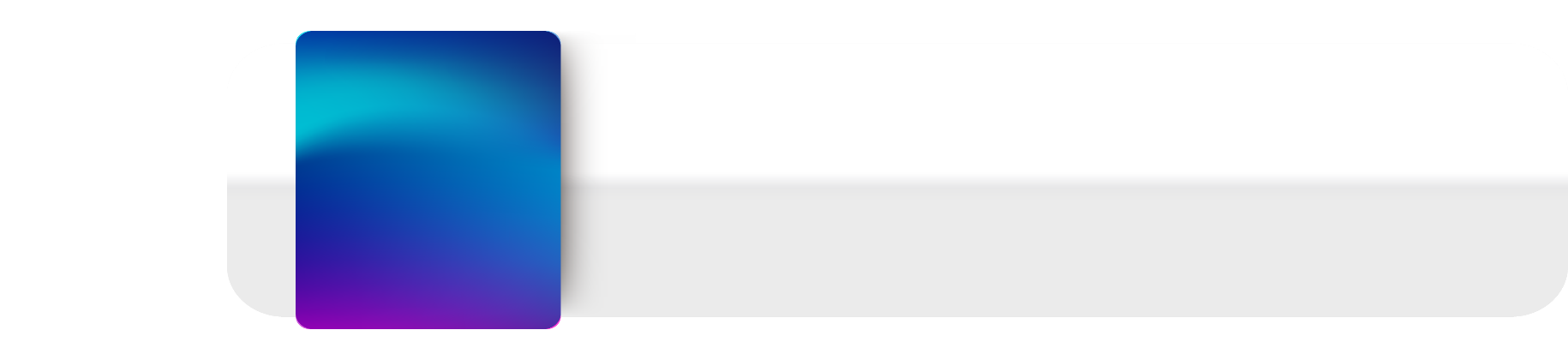 SFP+ / RJ45 (BASE-T)
Extendable 10G series
TVS-x82 ，TS-x77 ，TVS-x73 ，TVS-x73e ，TS-x73 ，TS-x53BU ，TS-x53B ，TS-x53Be ，TVS-x63
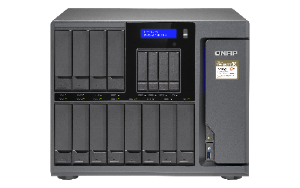 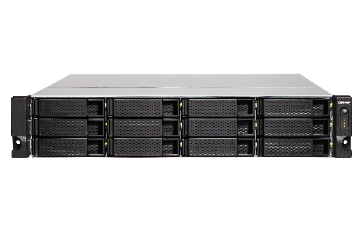 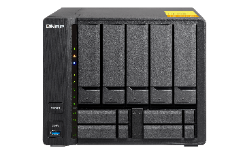 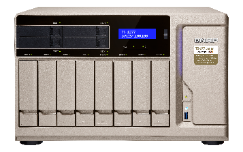 Please check the compatibility list
QXG-10G2T-107
is your Best Choice
Thank you !
Copyright © 2019 QNAP Systems, Inc. All rights reserved. QNAP® and other names of QNAP Products are proprietary marks or registered trademarks of QNAP Systems, Inc. Other products and company names mentioned herein are trademarks of their respective holders.